Unit 17: Dilations
I can:
I can define dilations as a reduction or enlargement of a figure.
I can identify the scale factor of the dilation.
Vocabulary:
Dilations
Center of Dilation
Similar
Scale Factor
Enlargement
Reduction
Dilations (Shrink or Enlargement)
A transformation in which a figure is made larger or smaller with respect to a fixed point called the center of dilation.
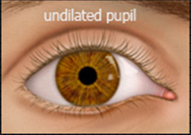 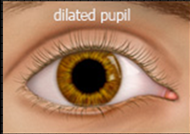 Center of Dilation
In a dilation, it is a fixed point that a figure is enlarged or reduced with respect to it.
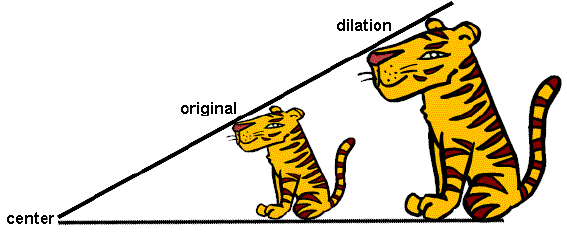 Similar
The original figure and its image have the same shape but a different size.
Scale Factor
The ratio of the side lengths of the image to the corresponding side lengths of the original figure.
To dilate a figure in the coordinate plane, multiply the coordinates of each vertex by a scale factor.

We will represent the scale factor with the variable k.
Enlargement
When k>1

Examples:
Scale factor = 3

Scale factor = 8

Scale factor = 11
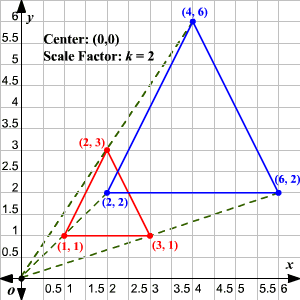 Reduction
When 0<k<1

Examples:
Scale factor = 1/3

Scale factor = 5/6

Scale factor = 9/10
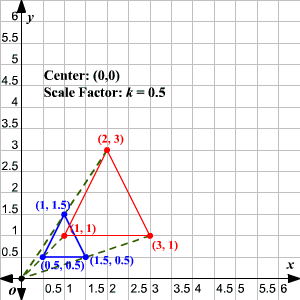 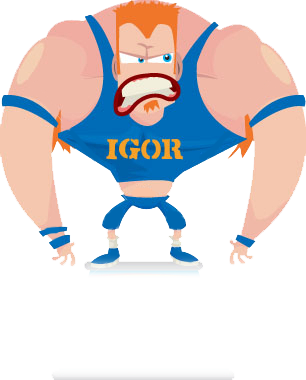 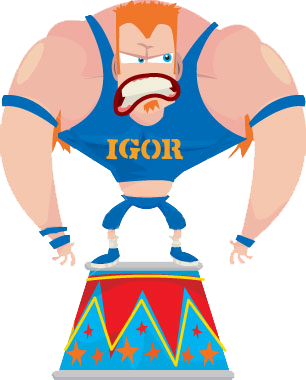 Scale Factor and Center of Dilation
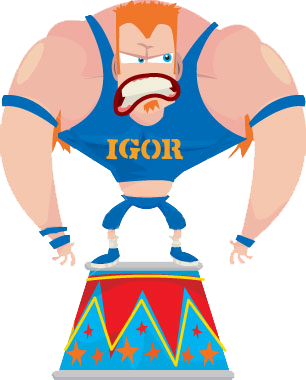 Here we have Igor. He is 3 feet tall and the greatest width across his body is 2 feet.
He wishes he were 6 feet tall with a width of 4 feet.
His center of dilation would be where the length and greatest width of his body intersect.
He wishes he were larger by a scale factor of 2.
[Speaker Notes: Scale Factor -  change in size of the object.
Center of Dilation – the very central point of the object.]
Are the following enlarged or reduced??
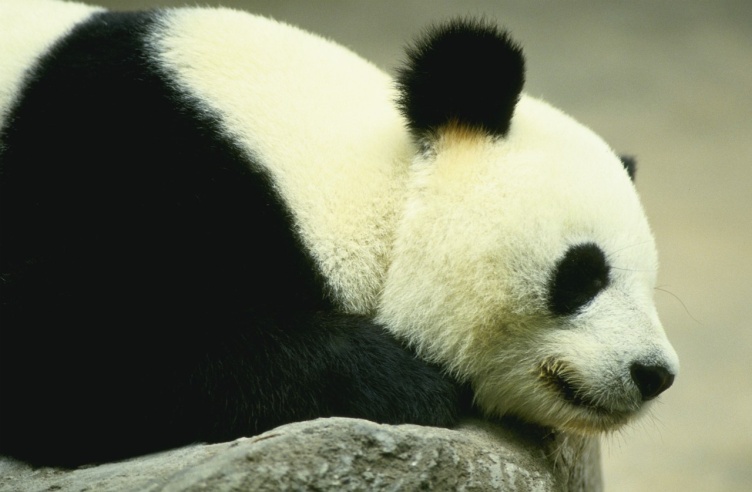 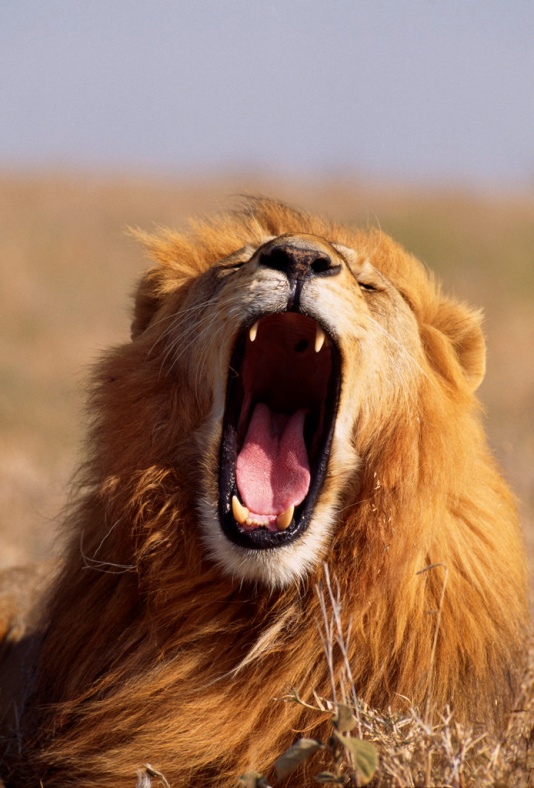 C
A
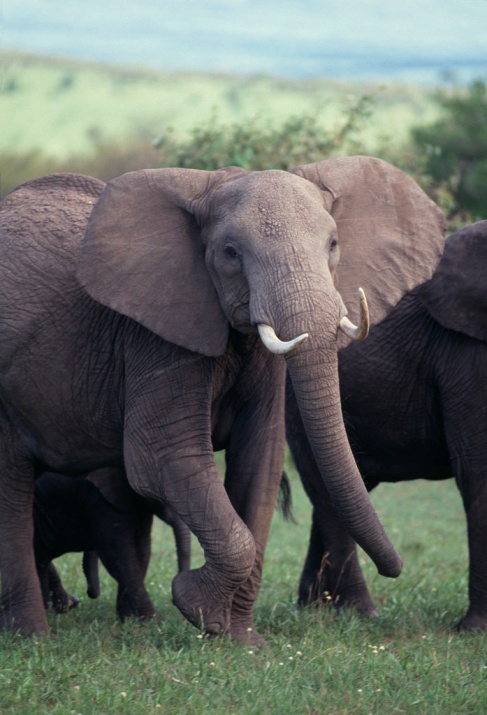 Scale factor of 1.5
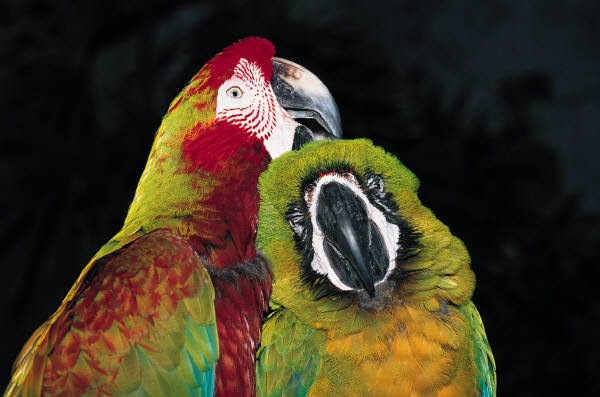 D
Scale factor of 3
B
Scale factor of 0.75
Scale factor of 1/5
[Speaker Notes: Discuss slides before clicking for the answer.
A is enlarged.
B is reduced.
C is enlarged.
D is reduced.]